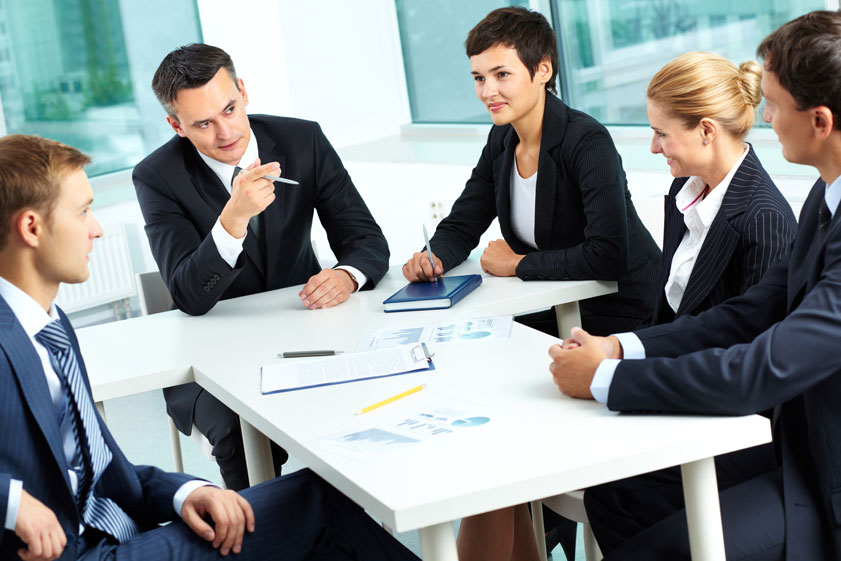 UBN PROJECT CASE STUDY
UBN PROJECT CASE STUDY
UBN Software Solutions Pvt. Ltd. Bhubaneswar - 751010, Odisha, India (+91-674) 2581025 sales@ubnsoft.com
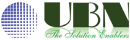 The client founded the company in 1944.
The company is committed to safety, excellence and innovation in bulk-materials handling.
The organization has developed hundreds of products to make the handling of bulk materials cleaner, safer and more productive.
Facility at the factory  is certified to the "world-class" ISO 9001 Quality Systems
The client currently holds 134 patents and trademarks worldwide.
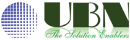 www.ubnsoft.com
Integration of CTI component into the application.

Integrate CTI functionalities like inbound, Outbound calls, Conference 

Security for call identity like call snoofing. 

24x7 application usability, High-availability and no downtime. 

Use of 3rd party tool for sending SMS, FAX, Alpha-pagers. 

Use application email and phone support. 

Keyboard shortcuts for speedier agent usability with spending less than 3 minutes in a single call with all patient and doctor information. 

Call scheduling, appointments, reports and call history.
Business Objectives:

To get real time business scenario updates.

Capability to configure and customize the app as per the need of the user.
Statistics & Numbers:
Project Duration – 15 months
Delivery Model – Time & Material
Team Size – 9
Engagement Model - Hybrid
Language – JAVA/J2EE
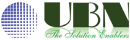 www.ubnsoft.com
Key Business Benefits :

Many controls configured  for users 
Change feeding JSON  to parse everything  to render. 
Remove limits with pictures and controls with existing ProntoForm appl. 
Offline use of the app for real time business scenarios.
Integrated clients CTI component to WebLogic Portal and WebLogic 10g and 11g.

Integrated CTI functionalities like  inbound, outbound calls, Conference with shortcut keys and logging solutions as per business need and increased business solution. 

Implemented Call snoofing above and overriding the CTI to hide the phone number of doctor and/or patient. 

Implemented Weblogic’s application update feature so that it will automatically take the next version of the application when the clusters complete the use. Since it is a HealthCare application, used Oracle’s HA (High Availability) database for absolute no down-time. 

Used 3rd party tool for sending SMS, FAX, Alpha-pagers, with proper acknowledgement, delivery and QoS guaranteed.
Statistics & Numbers:

Framework – MVC 2, ORM, SOA
Front End - JSP, HTML, Ajax, JavaScript, NetUI
App Server – WebLogic 10.3.1, WebLogic 10.3.6
Database - Oracle 9
Platforms - Weblogic, Bea Beehive
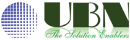 www.ubnsoft.com
Key Technology Benefits :

 WebLogic for auto deploy feature for no downtime during application update. 

 Java/J2EE application development for scalable, robust and secured application.

 MDB and JMS for scheduling and asynchronous messaging. 

 SOA framework implementation for decoupling and independent applications. 

 Ajax implementation for taking user from standalone application to Web 2.0. 

 Same keyboard operation as previously,  using JavaScripts for all customizable shortcut keys. 

Email and phone support for any level and time as per customer needs, scheduling or escalation.

Keyboard shortcuts for speedier agent usability like self-configurable combination of function keys for message delivery methods like SMS, Alpha, Fax, OB call, Email.

Configurable Agent shortcuts for each combination of special key with letter for bunch of word, so that Agent doesn’t have to spend on typing a lot of info. AutoComplete for all places. 

Call scheduling, appointments,  reports and call history use a personalized scheduler process  by MDB and JMS.
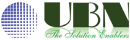 www.ubnsoft.com
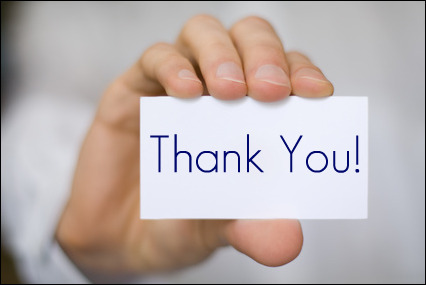 UBN Software Solutions Pvt. Ltd. IDCO Tower-2000, Mancheswar Industrial Estate Bhubaneswar - 751010, Orissa, India
(+91-674) 2581025,
(+91-674) 2581027
sales@ubnsoft.com
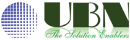 Case Study
© 2015 UBN Software Solutions Pvt. Ltd. All rights reserved.